TRANSPORT2:  TRANScranial direct current stimulation for POst-stroke motor Recovery - a phase II sTudy
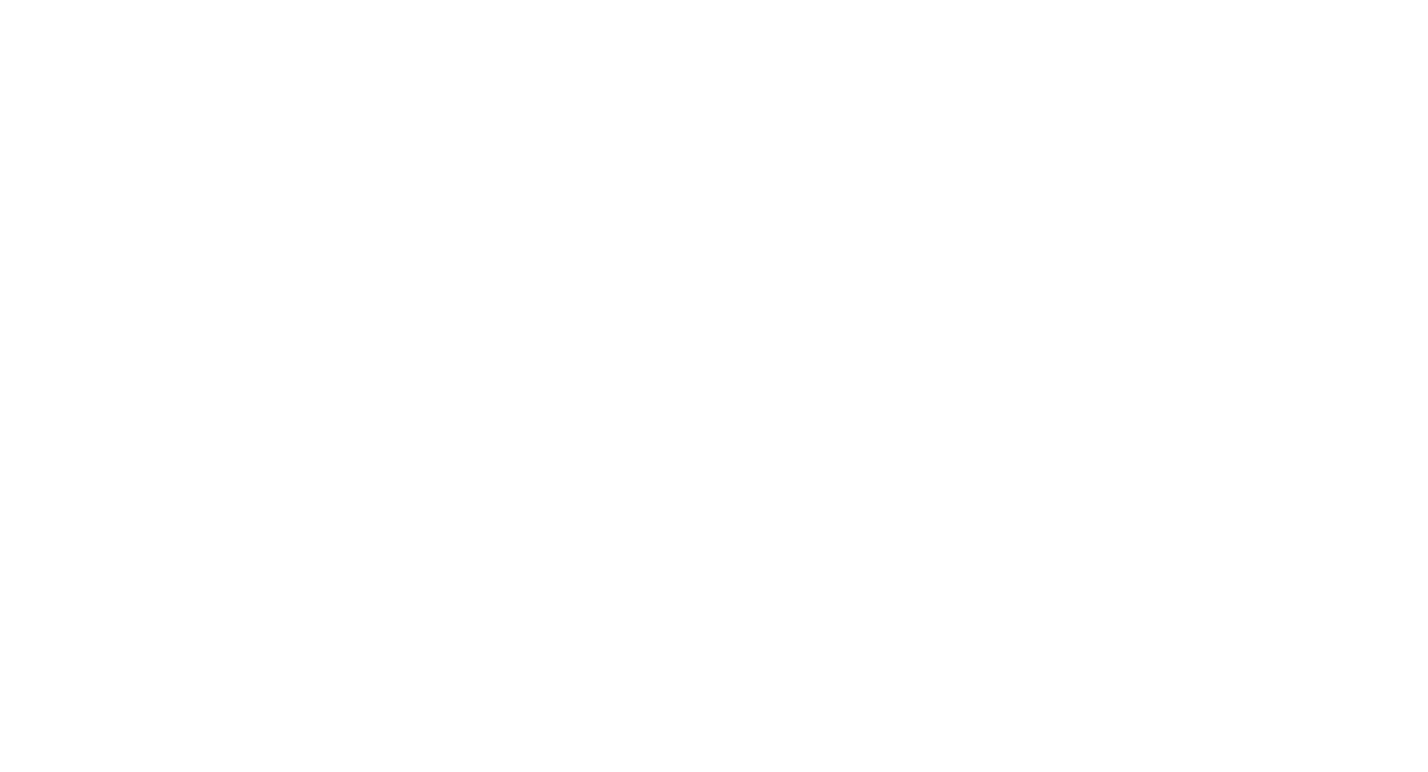 PURPOSE: This study evaluated the impact of different transcranial direct current stimulation (tDCS)  dosages (sham, 2mA, and 4mA) combined with modified constraint-induced movement therapy (mCIMT) for improving motor recovery in patients post-stroke. 

STUDY DESIGN: A multicenter, phase II, randomized, double-blind trial comparing three intervention groups (sham, 2 mA tDCS, and 4 mA tDCS) over a 10-session treatment period for 15 days.

KEY TAKEAWAYS: The tDCS intervention, regardless of dosage (sham, 2 mA, or 4 mA), did not significantly amplify the effects of CIMT on motor recovery in patients post-stroke, highlighting the need for future trials to explore higher doses.
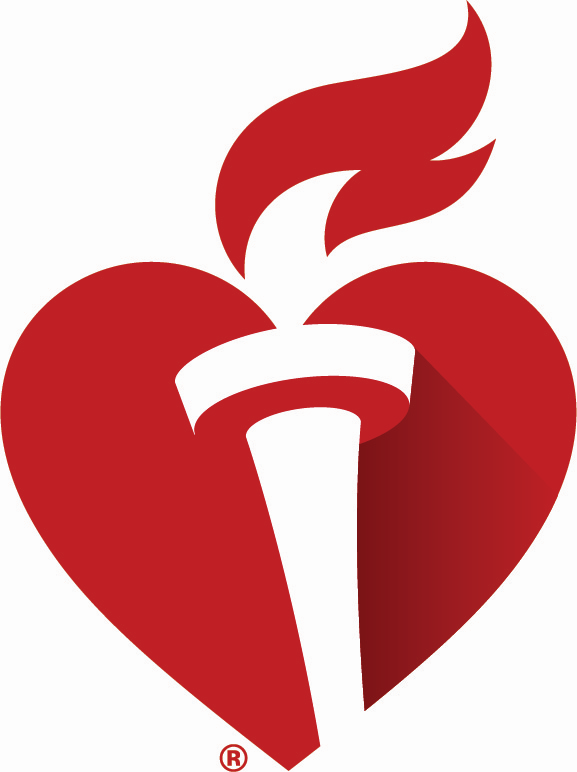 #AHA2
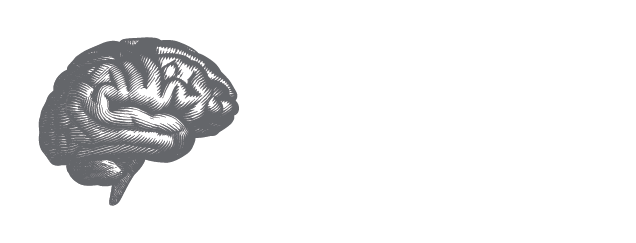 Presented by Gottfried Schlaug, MD, PhD, UMass Chan, Worcester, MA and Wayne Feng, MD, MS, FAHA, Duke University, Durham, NC.   International Stroke Conference 2025.  
© 2025, American Heart Association. All rights reserved.  Results reflect the data available at the time of presentation.
#ISC25